CDC’s support plan for Bury’s SEND system improvement strategy
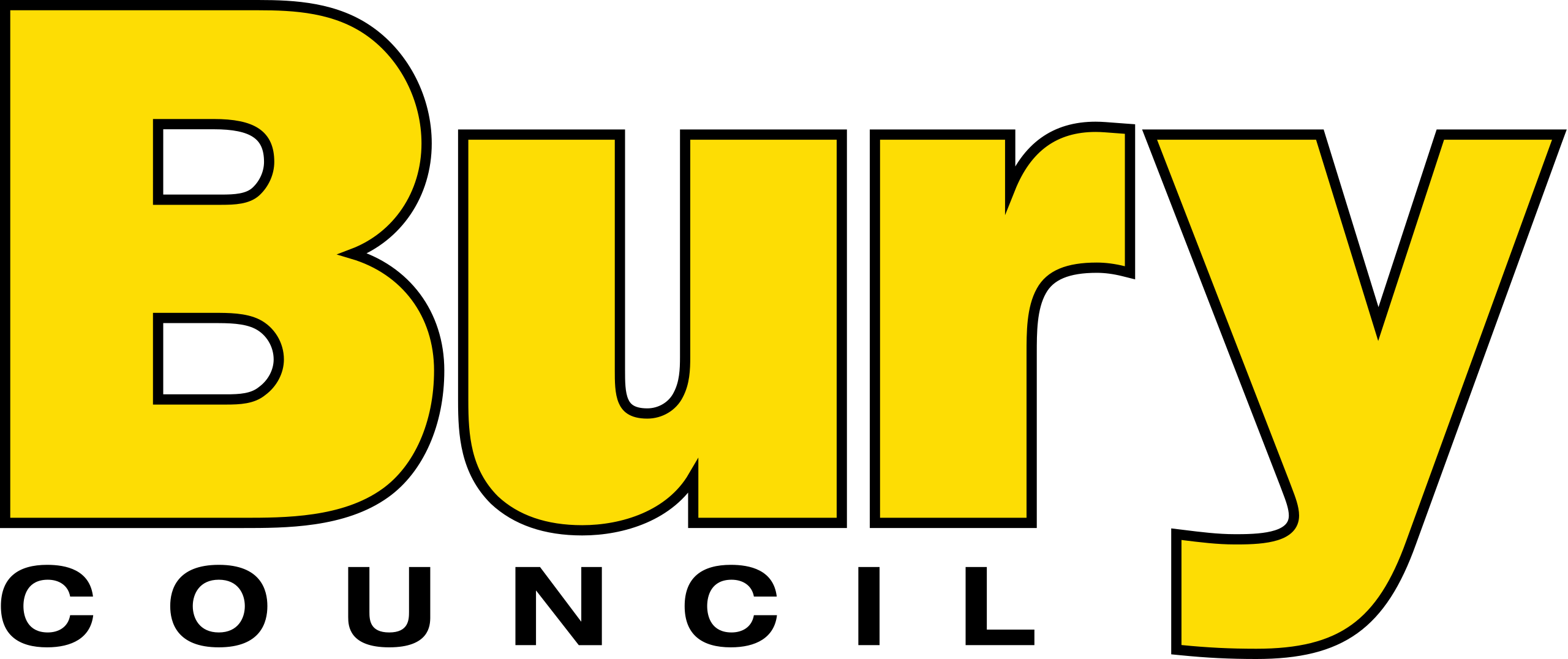 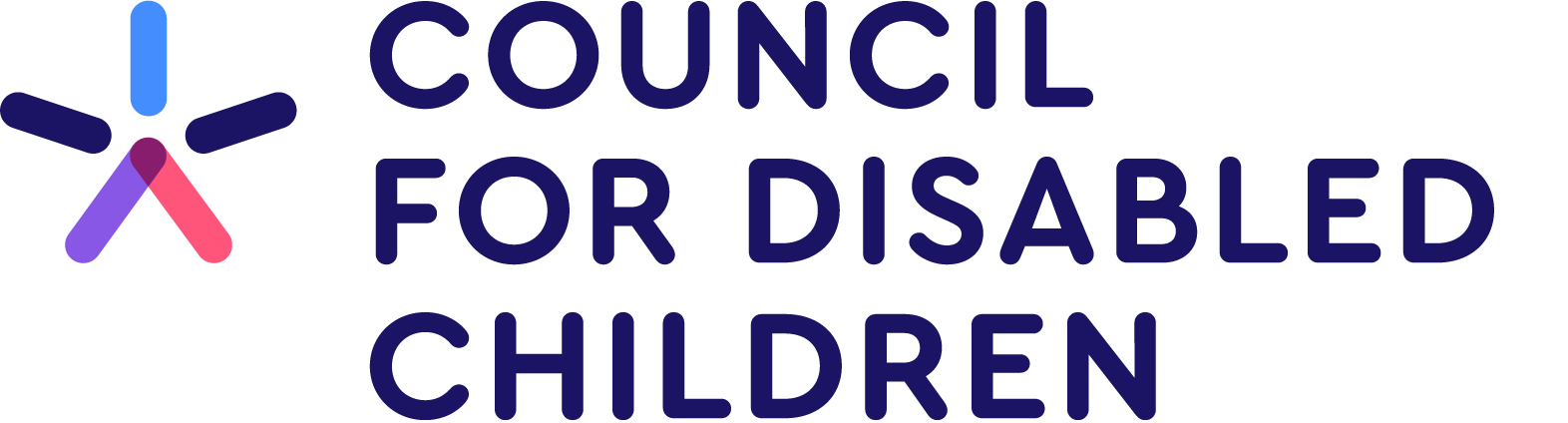